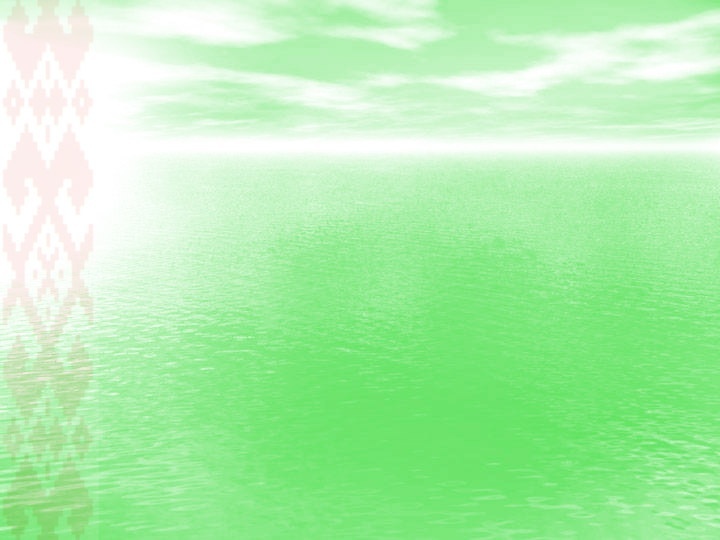 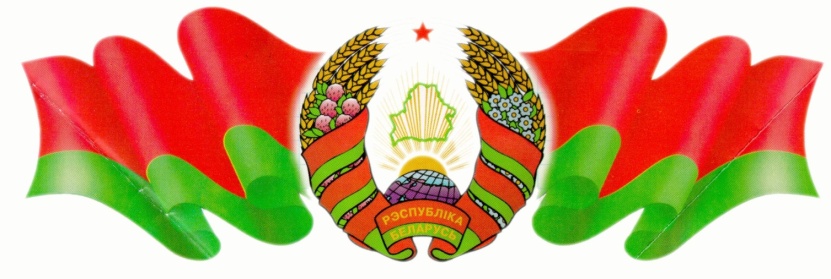 Weather and climate of Belarus
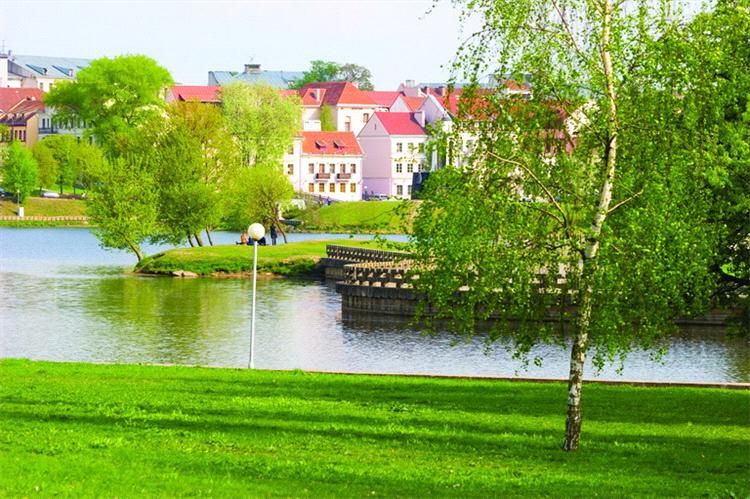 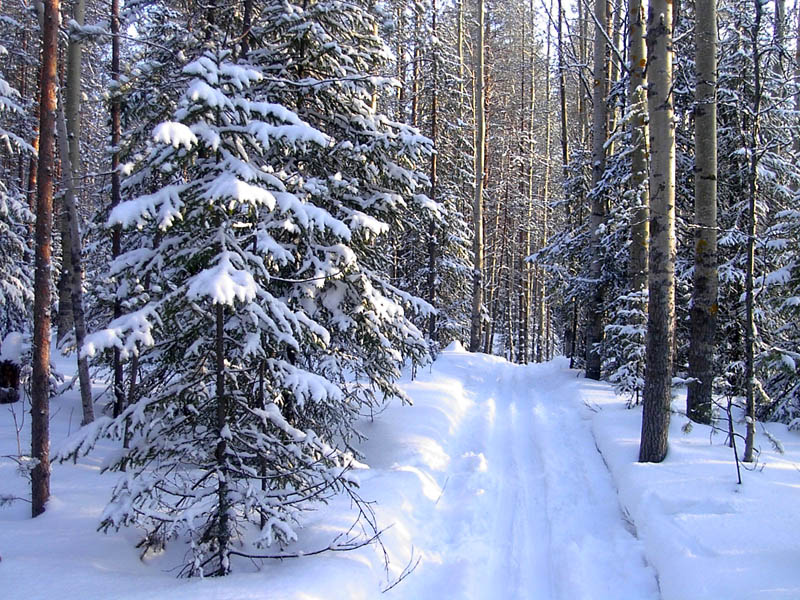 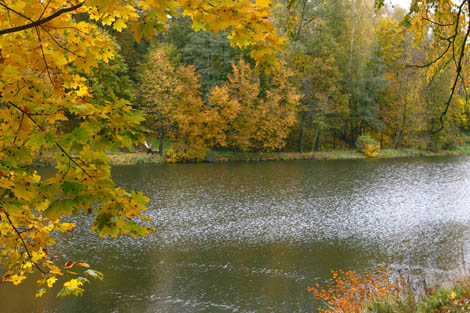 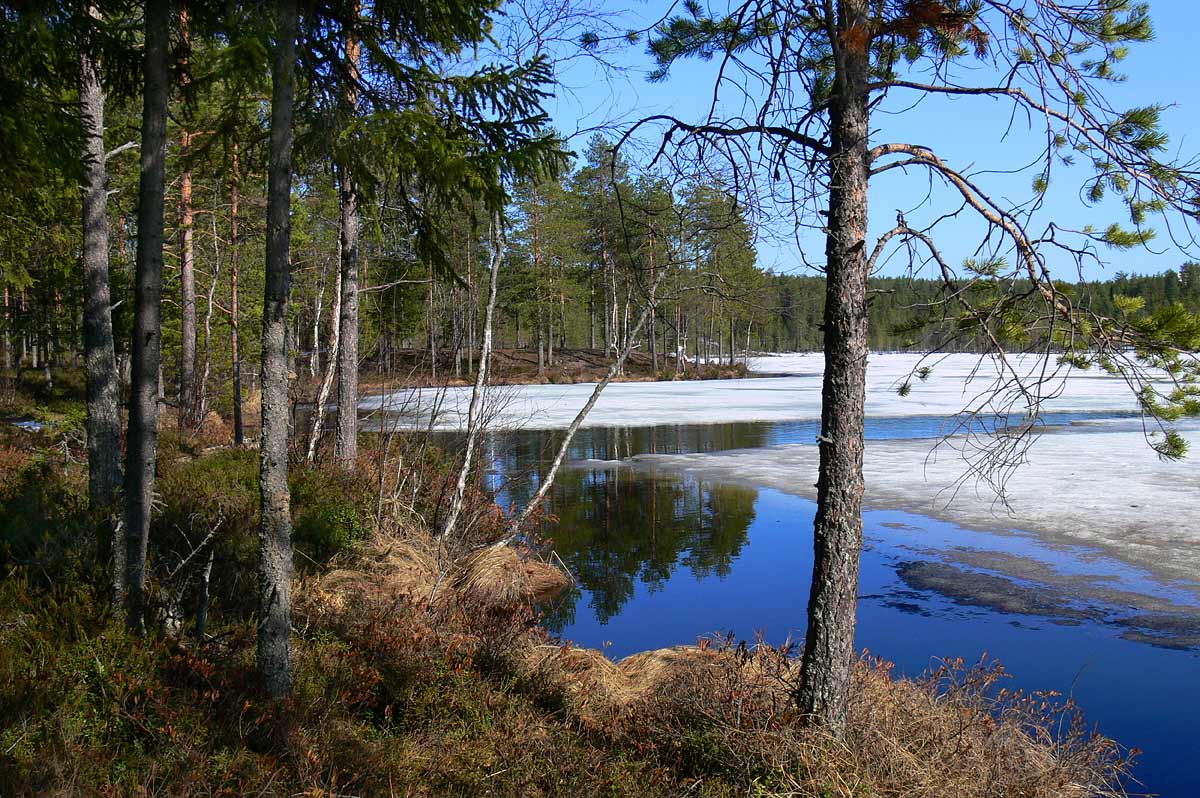 What is the climate of the weather?
Weather - is the state of the atmosphere in this location at a certain time or for a limited period of time (day, month, year).
Climate - is the long-term patterns of weather, typical for the given area due to its geographical position.
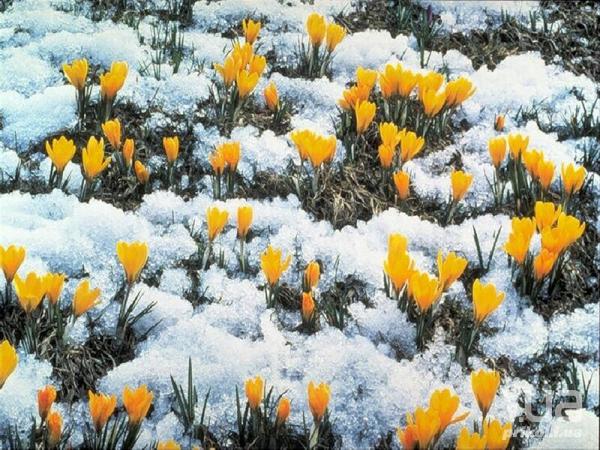 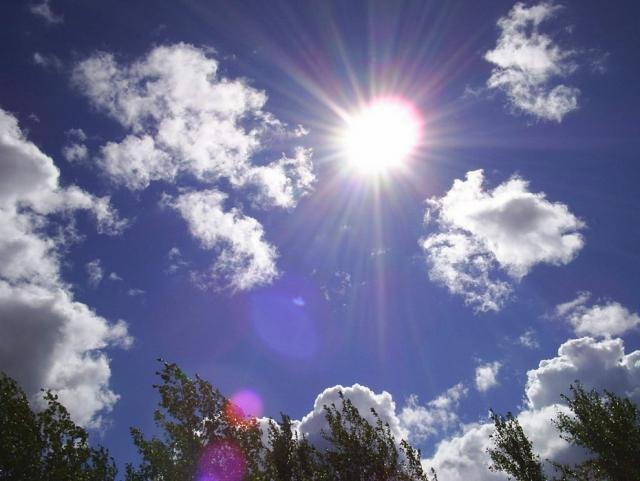 The Climate Of Belarus
The Climate of Belarus is moderately continental. Is formed under the influence of air masses of the Atlantic ocean, is characterized by rainy ,cool summers , mild winter with frequent thaws, unstable weather in autumn and winter.
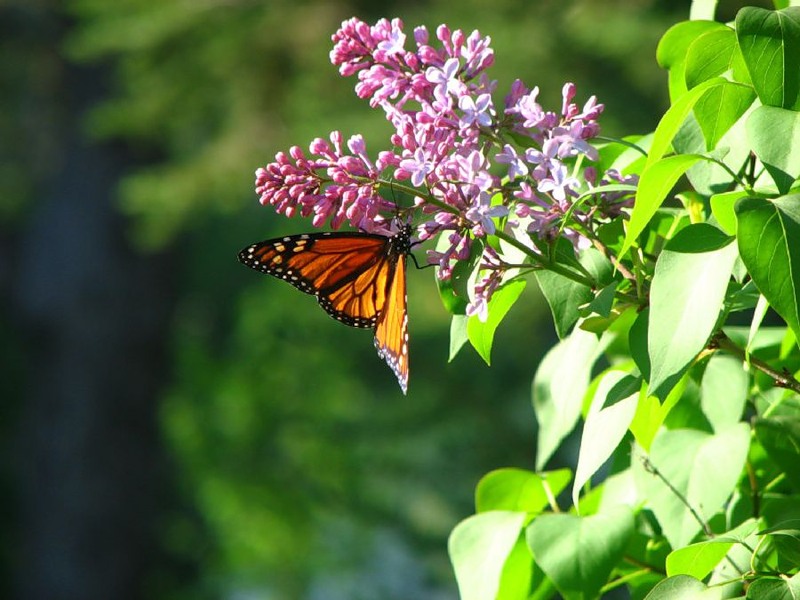 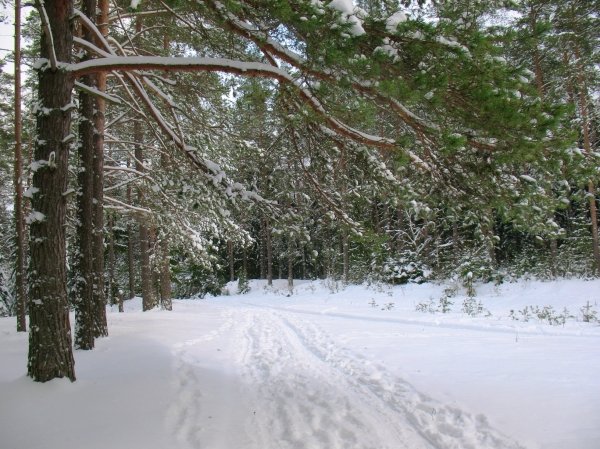 The temperature of the air in Belarus
The average temperature varies depending on regions of Belarus. In July the average temperature is from +17 C in the north to +18,5 C in the south.
The average temperature in January ranges from-cent-4,5 per cent C in the south-west up to -8 C in the north-east.
In some regions of Belarus temperature below zero is stored more than one-third of the year.
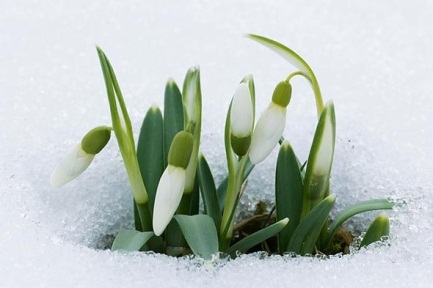 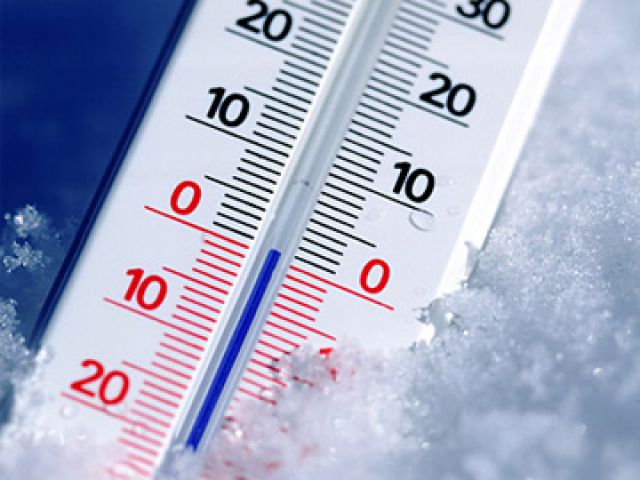 Rainfall in Belarus
On the territory of Belarus at an average annual rainfall is 600 to 700 mm of precipitation.
70% of precipitation in the form of rain falls in April-October.

The number of snow days in Belarus, from 75 in the south-west up to 125 in the north-east. Maximum height of snow cover, respectively, from 15 to 30 cm.
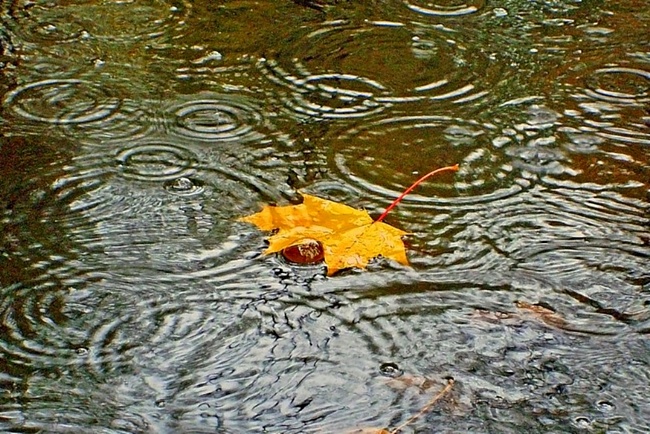 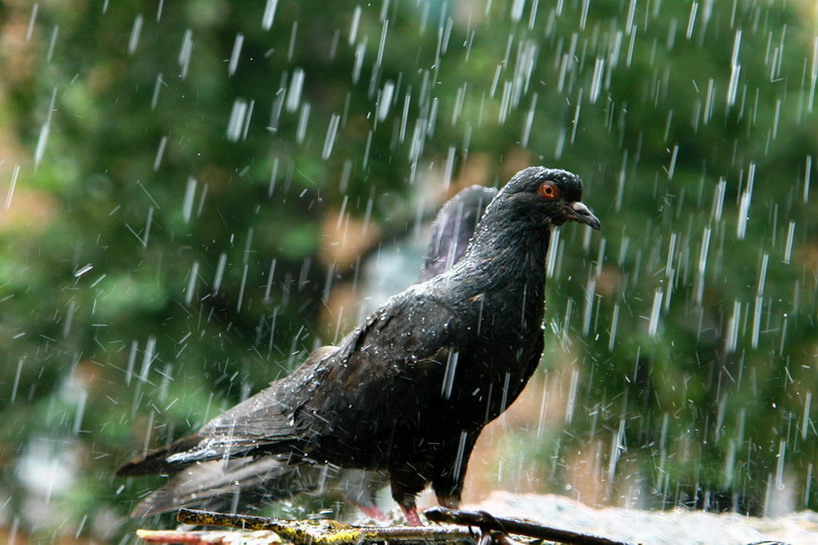 Best time to travel to Belarus
For summer recreation favorable time period with daily average temperature above 15 C increase in the direction from the north-east to south-west - with 70-89 days in Poozerie up to 90-95 days in Central Belarus and 96-114 days in Polesie.
For the winter holidays favorable period with temperatures ranging from -5 to -15 degrees C ranges from 30 days in the south-west of up to 60 days in the north-east, and in the cold of winter it can grow up to 130 days.
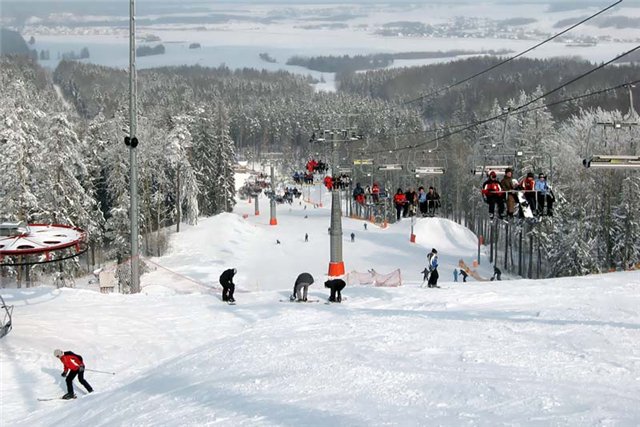 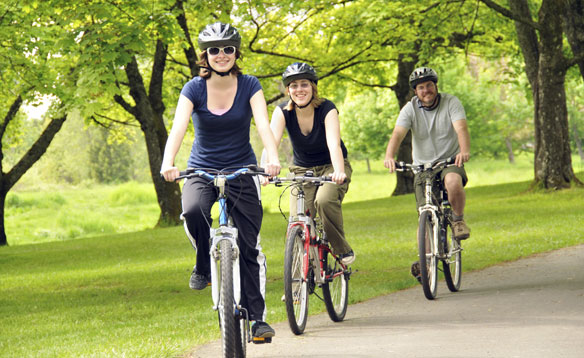 Omens about the weather
When the day was hot, stuffy and are increasing rapidly
cumulus clouds, it portends a thunderstorm.
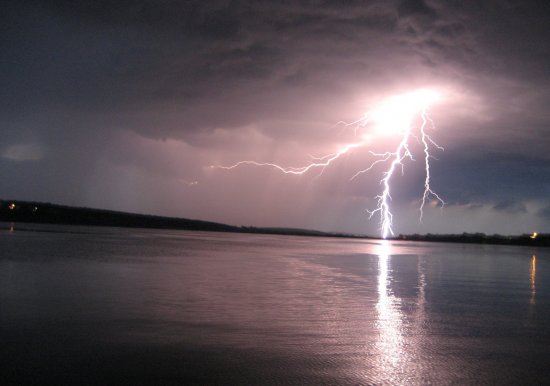 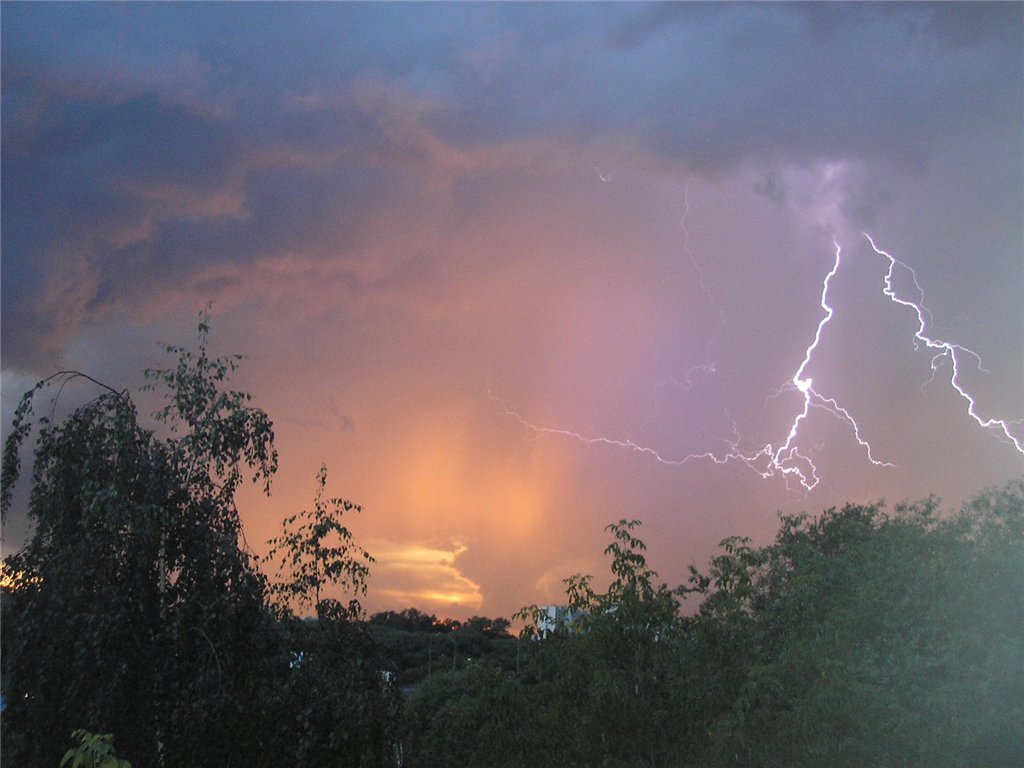 Omens about the weather
When the evening becomes bright red or
purple color - it is to a deterioration in the weather.
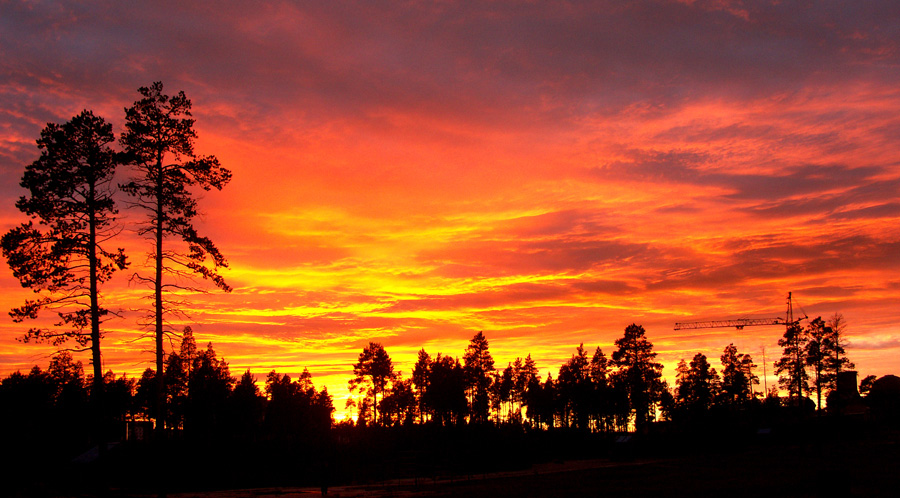 Omens about the weather
If the smoke from the chimneys and from the fire rises straight up it portends good weather.
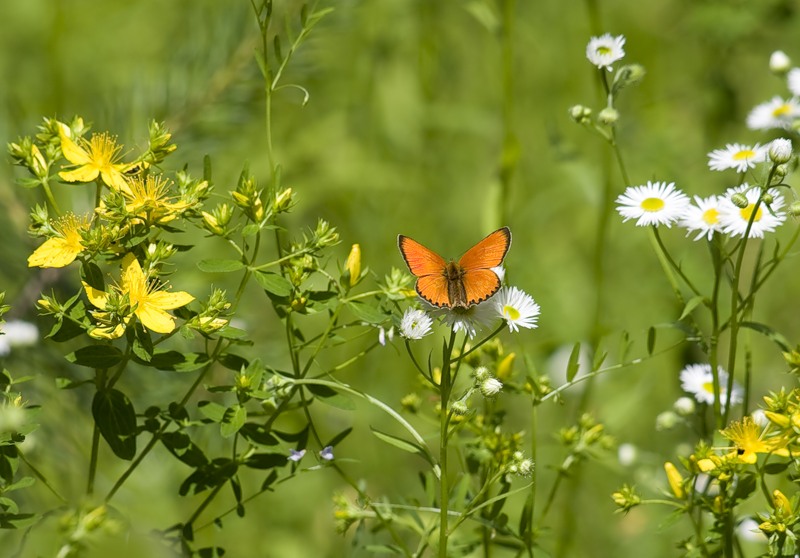 The End.
Thank you for your attention!
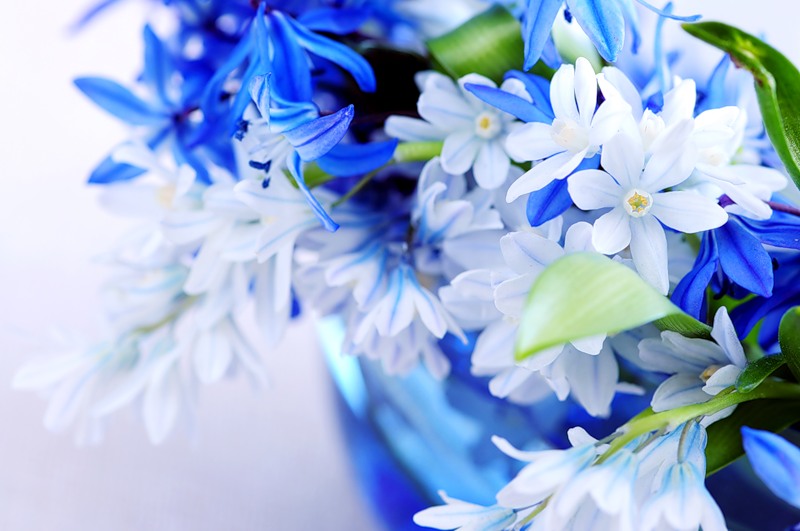